ИНФОРМАЦИОННЫЕ МАТЕРИАЛЫ ПО ОСАДКАМ И ПОРЫВАМ ВЕТРА НА ТЕРРИТОРИИ
КРАСНОДАРСКОГО КРАЯ (РИСК НАРУШЕНИЯ ЭНЕРГОСНАБЖЕНИЯ НА 15.11.2019)
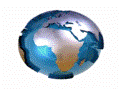 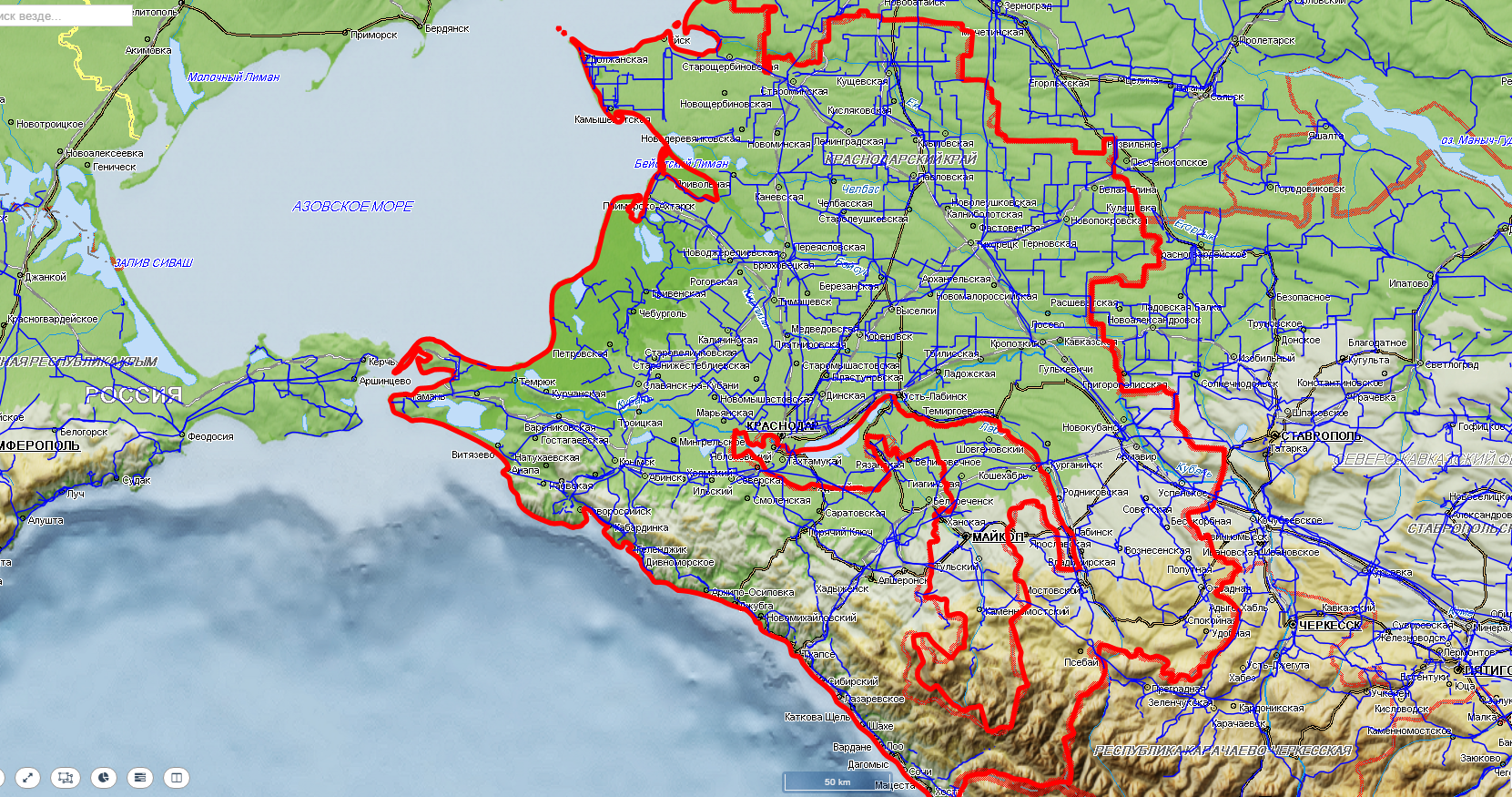 Темрюкский р-н
0
14
265/19
64%
Крымский р-н
Анапа
43427/120552
0
14
0
10
741/19
60%
396/12
50%
Горячий Ключ
Новороссийск
40544/132167
31334/156728
0
7
0
23
60%
463/9
136/21
50%
Геленджик
15942/59493
47931/246266
0
11
Апшеронский
0
5
487/10
50%
15553/103523
64%
260/75
Туапсинский р-н
15942/59493
0
9
389/65
60%
- кол-во домов /населения
35496/497806
159/1033
- износ электроэнергетических систем
60%
Условные обозначения
- прогноз нарушения ЛЭП
- линии электропередач 110 кВт
- количество осадков, мм за 24 ч
20
- порывы ветра, м/с
15
- протяженность ЛЭП/ТП (шт.)
321/20
- муниципальное образование
Славянский
ИНФОРМАЦИОННЫЕ МАТЕРИАЛЫ ПО ОСАДКАМ И ПОРЫВАМ ВЕТРА НА ТЕРРИТОРИИ
КРАСНОДАРСКОГО КРАЯ М 1 : 25 000 (РИСК НАРУШЕНИЯ ЭНЕРГОСНАБЖЕНИЯ НА 15.11.2019)
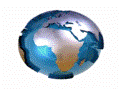 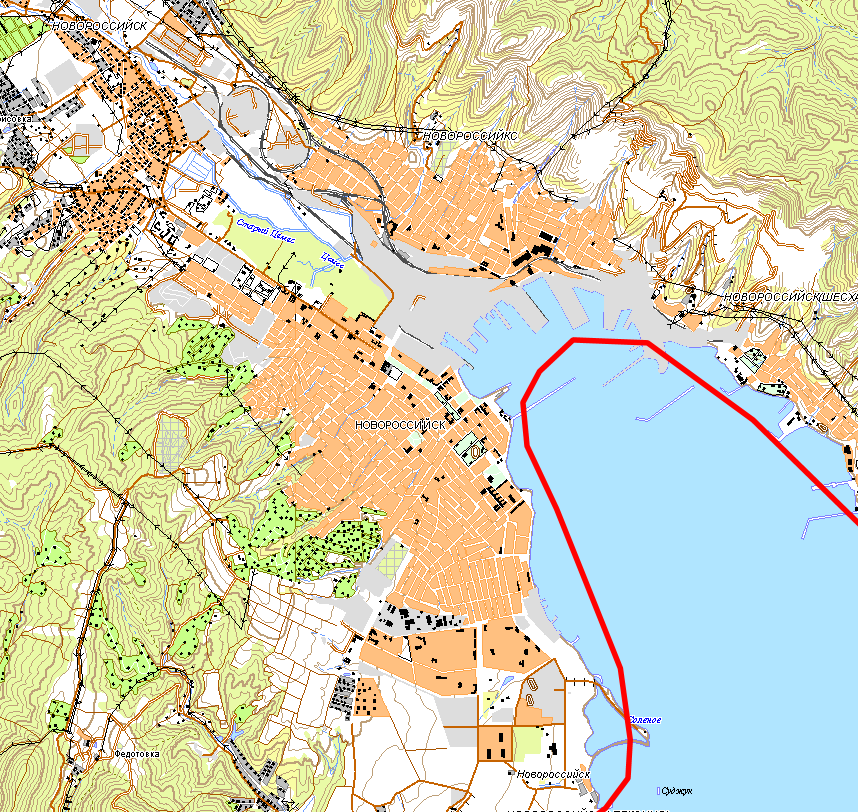 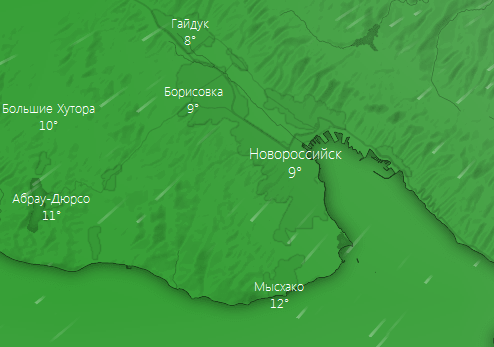 Прогноз порывов ветра на 15.11.2019
0
23
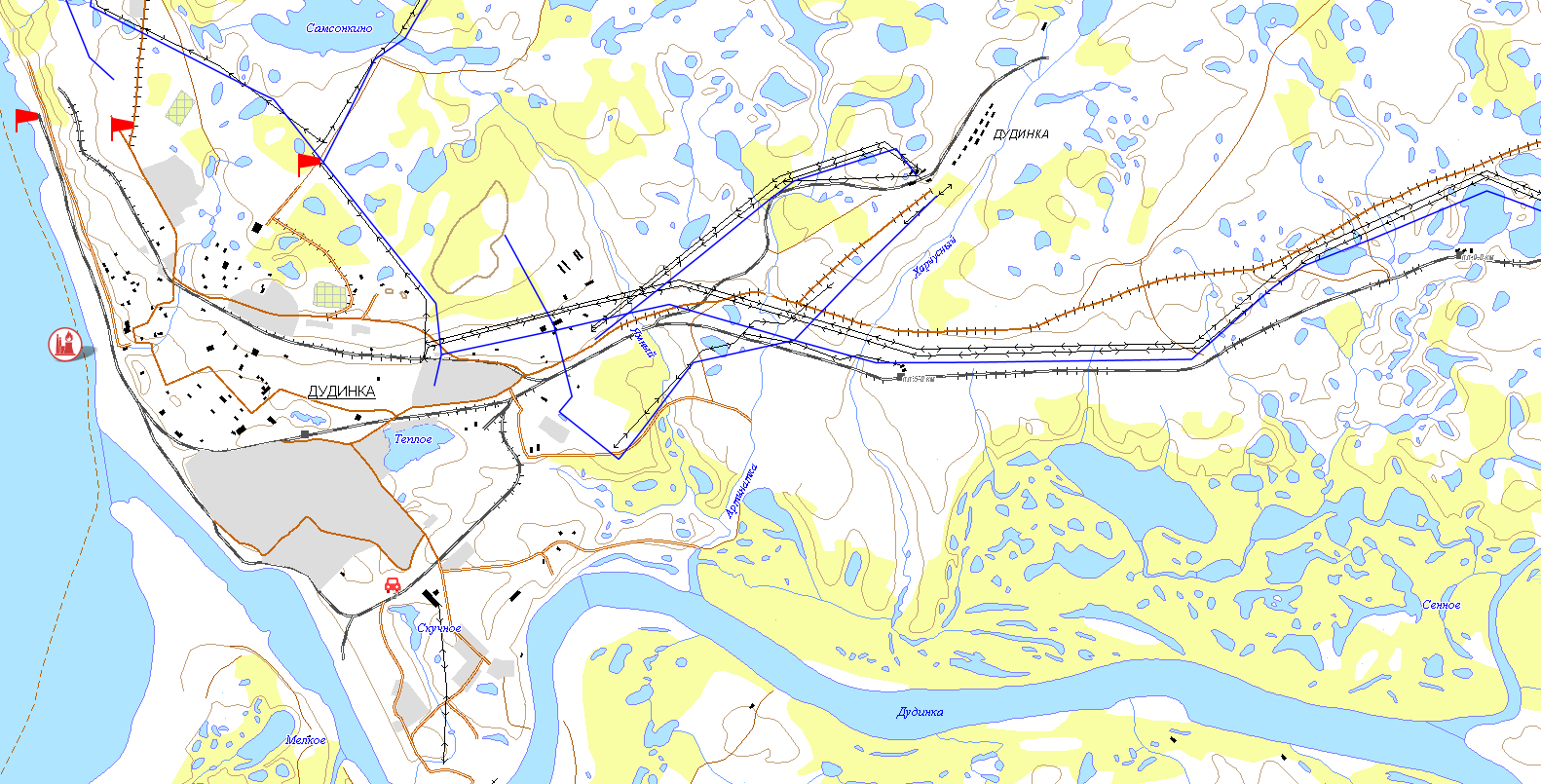 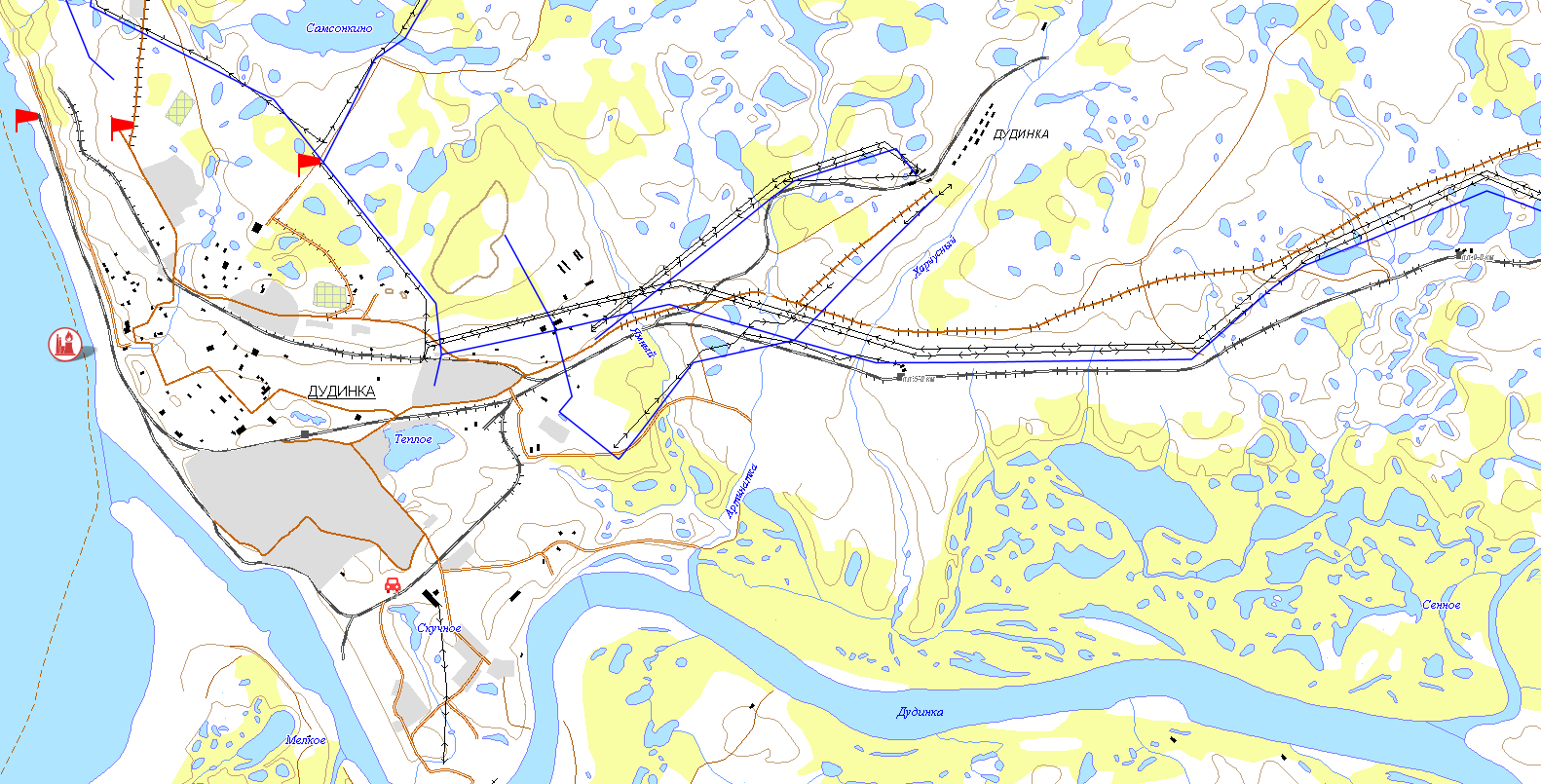 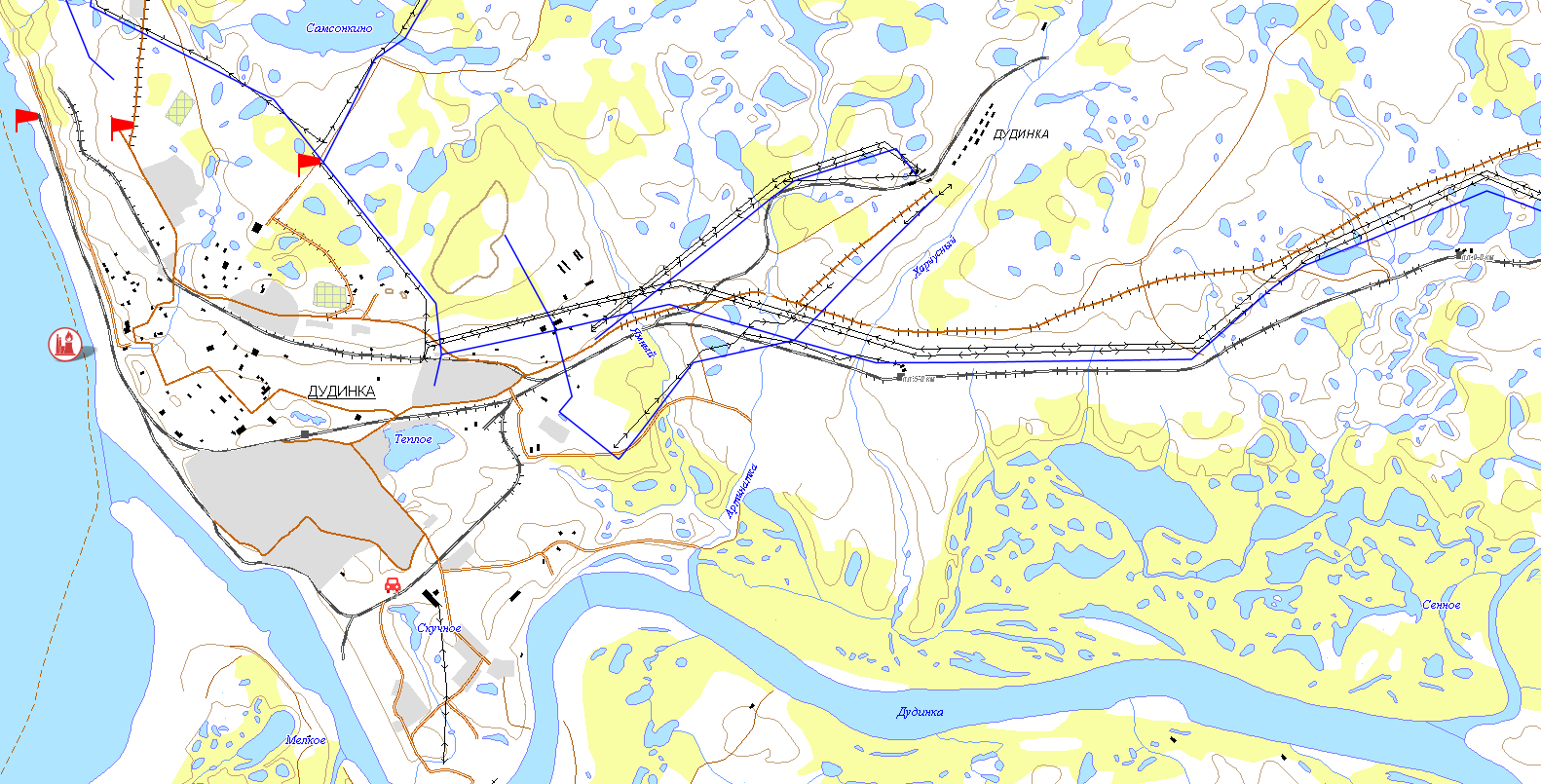 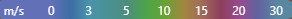 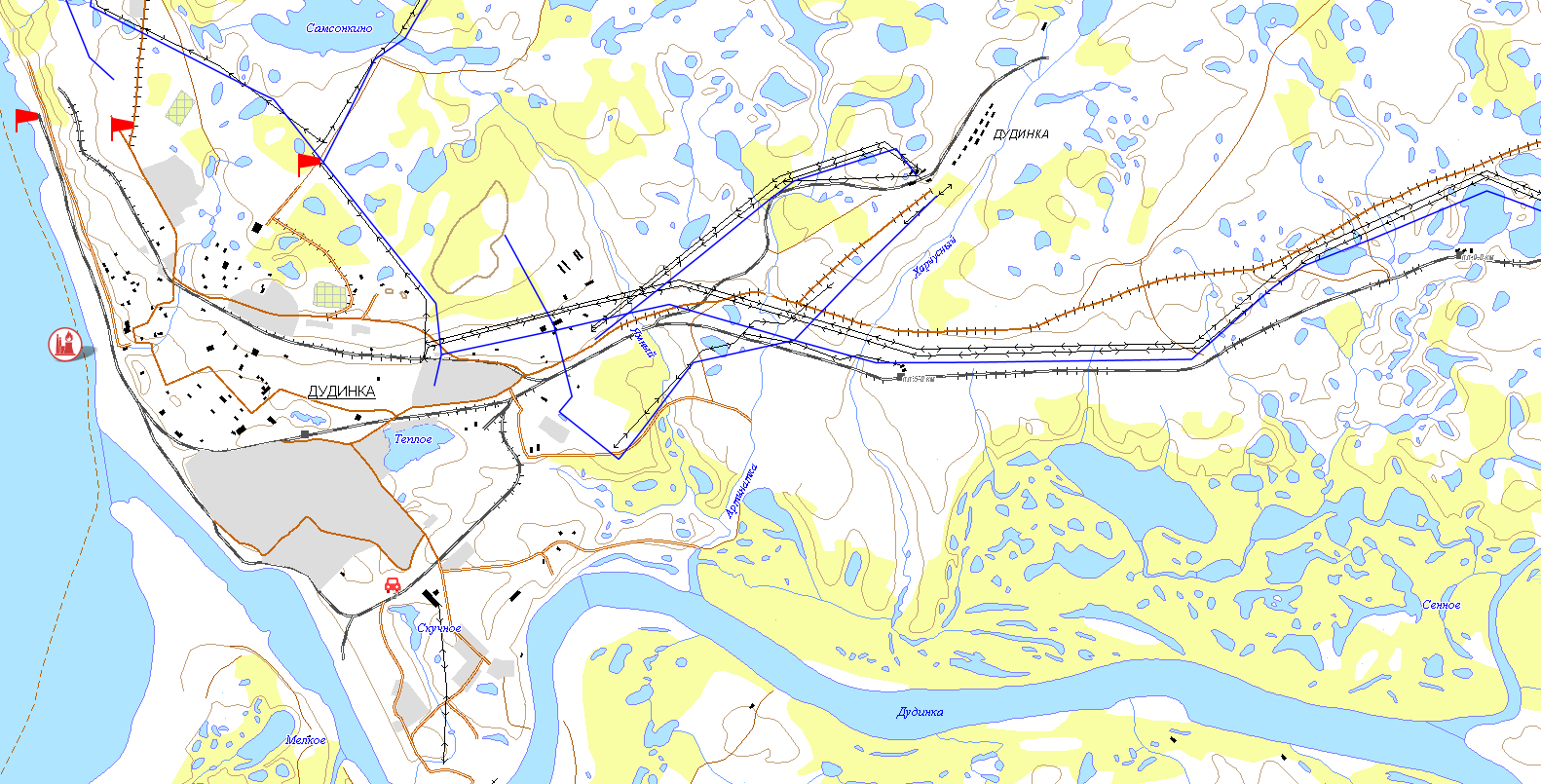 Новороссийск
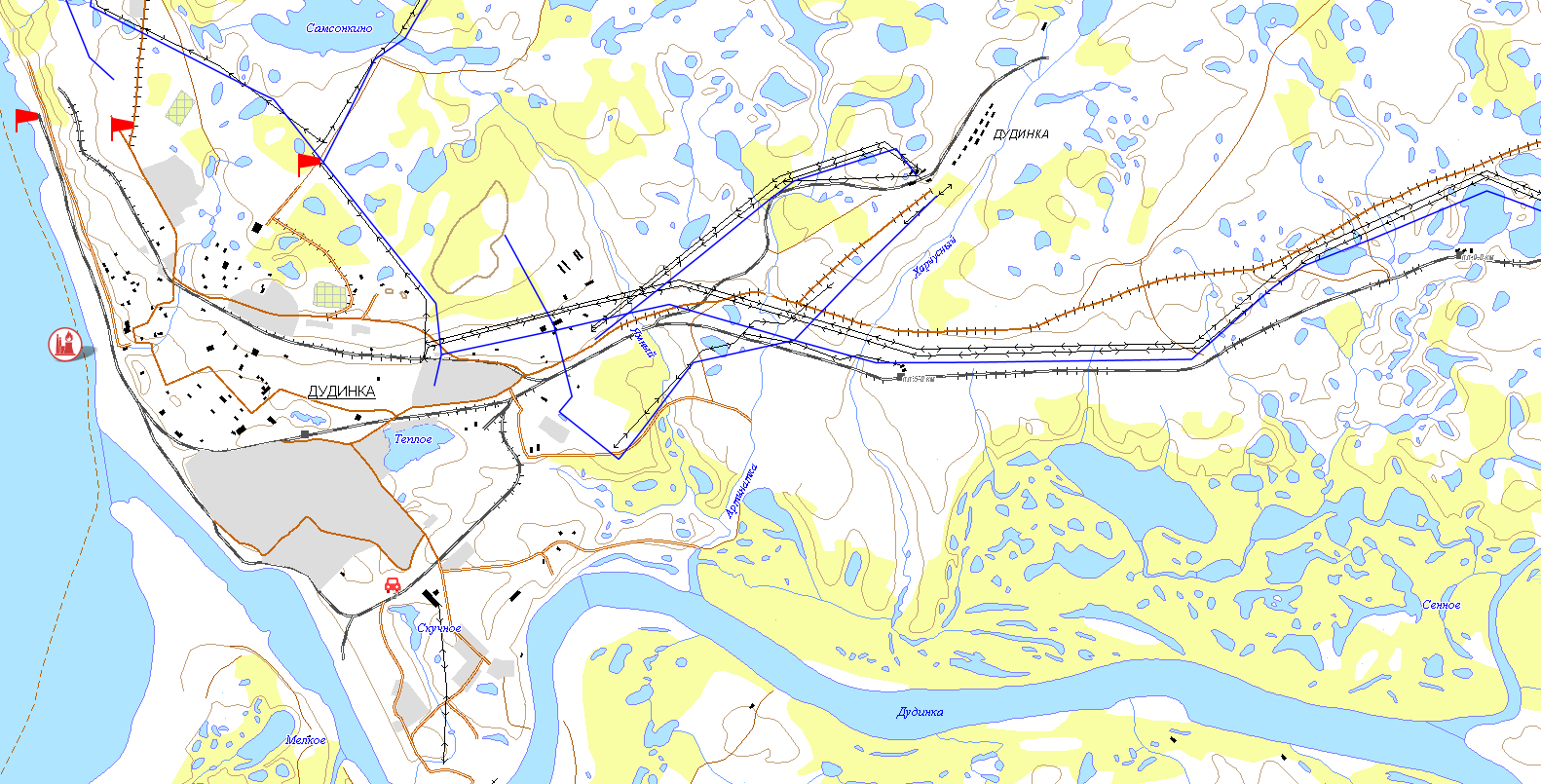 Трехмерная модель участка
Условные обозначения
- пожарно-спасательные формирования
- социально-значимый объект
- больница
- МНИСС ГЛОНАС
20
- количество осадков, мм за 24 ч
- порывы ветра, м/с
3
- линии электропередач 110 кВт
- порывы ветра
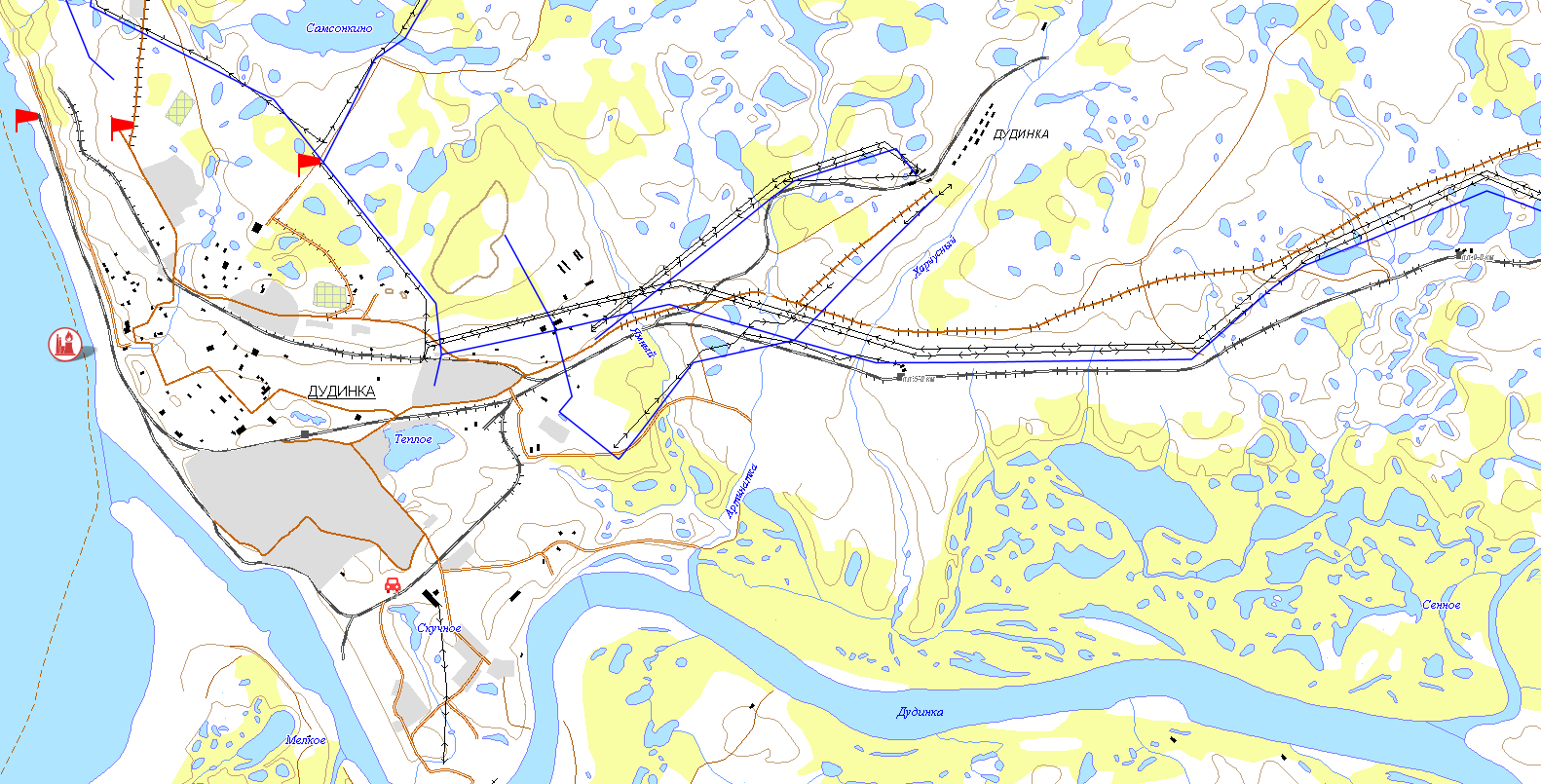 - пожаровзрывоопасный объект
ИНФОРМАЦИОННЫЕ МАТЕРИАЛЫ ПО ОСАДКАМ И ПОРЫВАМ ВЕТРА НА ТЕРРИТОРИИ
КРАСНОДАРСКОГО КРАЯ М 1 : 25 000 (РИСК НАРУШЕНИЯ ЭНЕРГОСНАБЖЕНИЯ НА 15.11.2019)
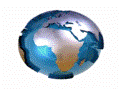 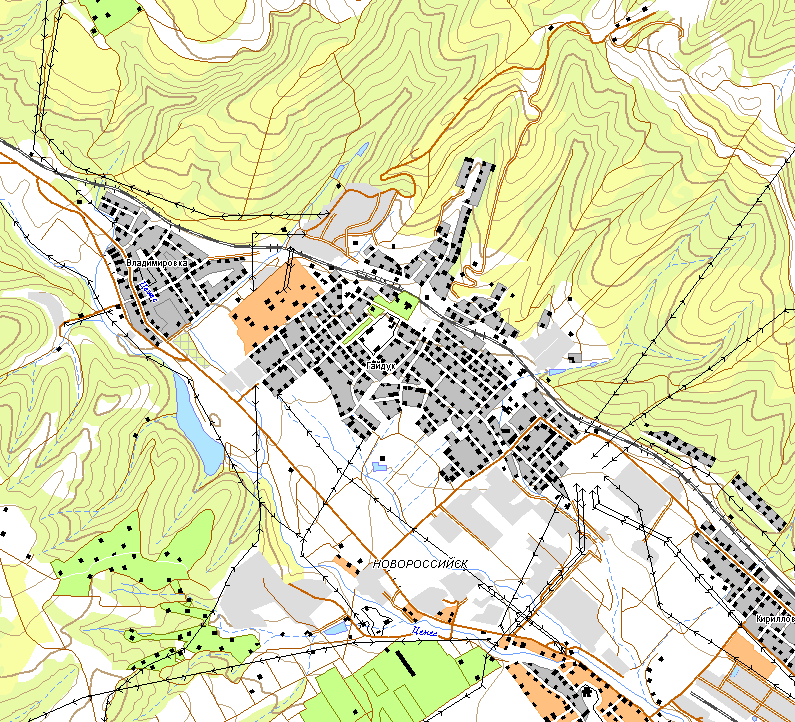 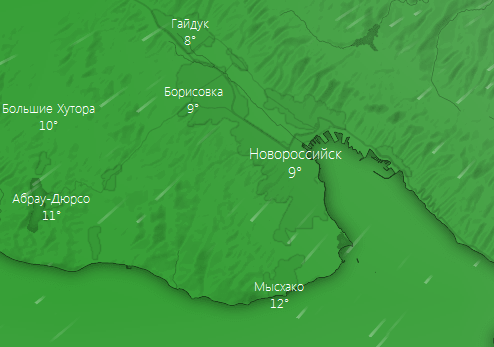 Прогноз порывов ветра 15.11.2019
г.о. Новороссийск
0
23
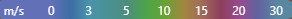 Гайдук
Трехмерная модель участка
Условные обозначения
- пожарно-спасательные формирования
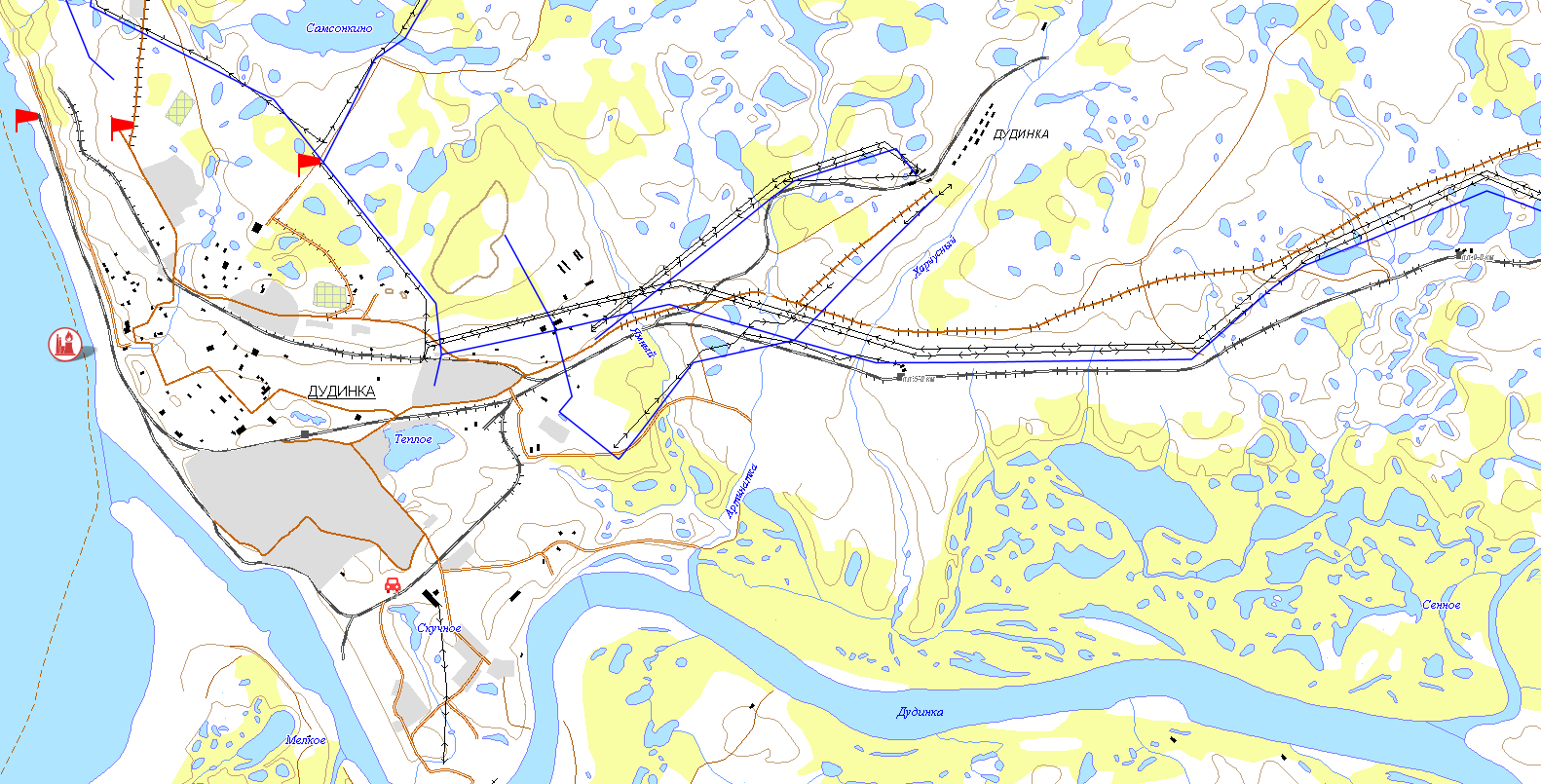 - социально-значимый объект
- больница
- МНИСС ГЛОНАС
20
- количество осадков, мм за 24 ч
- порывы ветра, м/с
3
- линии электропередач 110 кВт
- порывы ветра
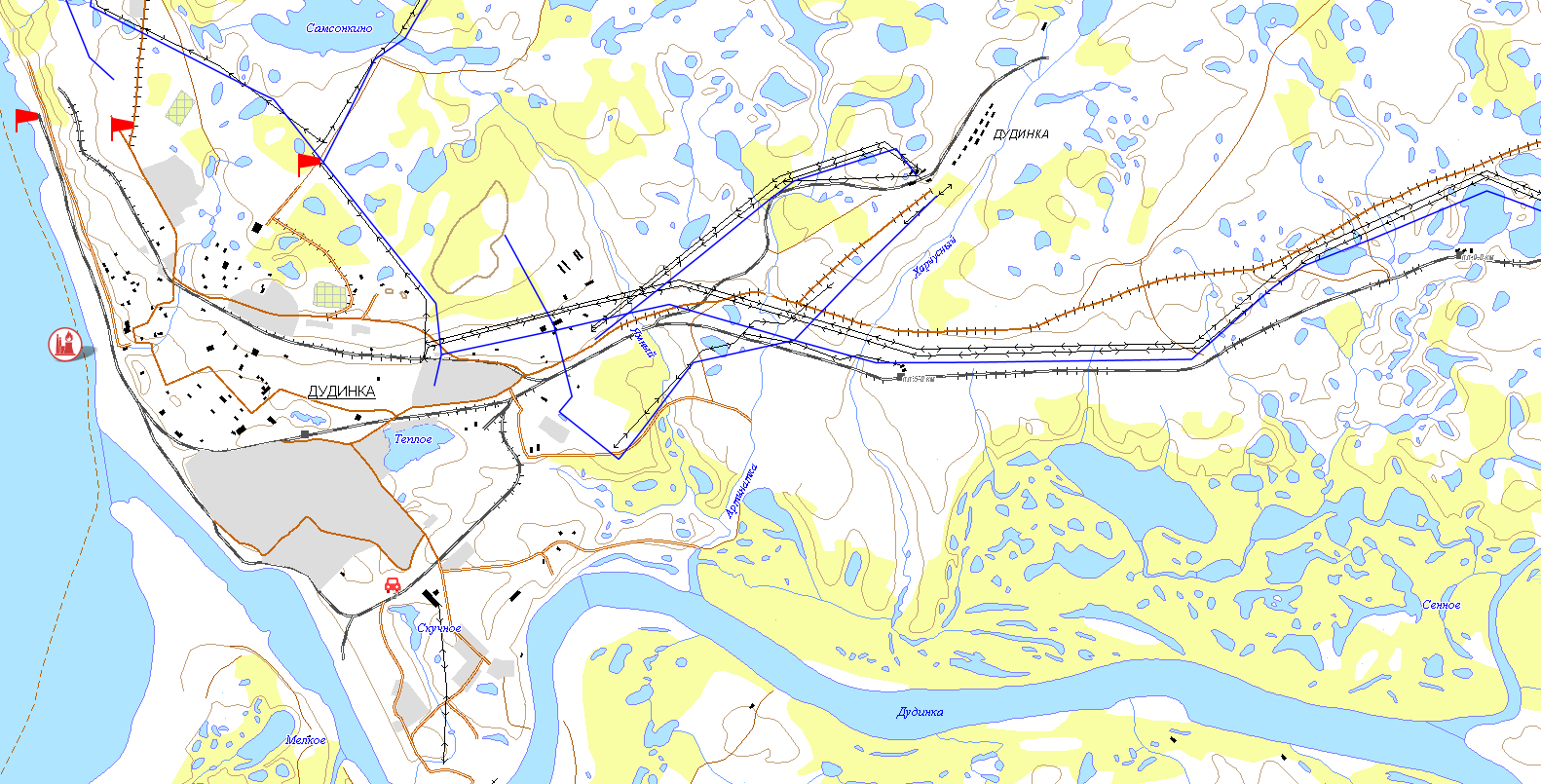 - пожаровзрывоопасный объект